REUNIÓN DELEGADOS/AS Y RENOVACIÓN DEL CONSEJO DE ESTUDIANTES de la FACULTAD DE CIENCIAS DE LA EDUCACIÓN
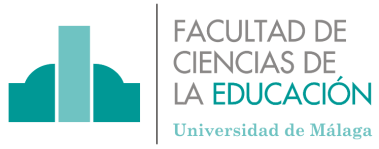 Vicedecanato de Estudiantes
JUNTA de CENTRO
COMISIONES
de  
FACULTAD
REPRESENTATE de 
ASIGNATURA
CONSEJO 
de DEPARTAMENTO
DELEGADO/A
 de 
GRUPO-CLASE
ASOCIACIONES de
 ESTUDIANTES
Jueves  8 de marzo de 2018
Salón de Actos de la Facultad, 13´30 horas